Күз       Сөйлемдегі орын тәртібі
Пысықтауыш
 
Анықтауыш

Толықтауыш
Бастауыш
Баяндауыш
Сөйлемде сөздер бір-бірімен грамматикалық байланыста қолданылады. Сол байланыстың негізінде сөйлемдегі сөздердің белгілі орын тәртібі болады. Сөздердің орын тәртібі сөйлем мүшелері ыңғайында былай болады:1.Бастауыш баяндауыштан бұрын тұрады.2. Толықтауыш өзінің толықтайтын сөзінен, анықтауыш өзінің анықтайтын сөзінен, пысықтауыш өзінің пысықтайын сөзінен бұрын тұрады.Мысалы: Құстар жылы жаққа ұшып кетеді.
«Сын тұрғысынан ойлау стратегиясының»                              топпен жұмыс технологиясы 1-топ. «Алтын күз» тақырыбына шағын әңгіме жазу. 2-топ. Осы мәтінге байланысты бақшадағы жемістер жайлы сурет салу. 3-топ. Күз туралы өлең шығару.
Сызба бойынша күз туралы әңгіме құраңдар
Молшылық
Күз айлары
Ауа райы
Күз
Жаңбыр
Құстар
Жеміс, жидек, көкөніс
Суық жел
Сөйлемдерді дұрыс құраңдар
1. Бірінші/ суретін/ сала/ бастады/ өз/ Күз.
2. Бояулары/ кетті/ ең/ Күз/ орманға/ алып/ әдемі.
3.Күздік/ ағаштар/ келтірді/ бұталарды/ мен/ барлық/ бояуға.
4.Сарымен/ қайың/ бояды/ жапырақтарың/ мен/ Күз/ лимон/ жөкенің/ сияқты.
5. Қызартты/ мен/ піскен/ жапырақтың/ ырғай/ алмадай/ үйеңкінің.
6. Жапырақтар/ емес/ шыршаның/ бұтақтарында/ қарағай/ инелер/ мен/ бар.
7. Қалды/ мен/ жасыл/ осылай/ қарағайлар/ болып/ жаздығыдай/ шыршалар.
«Күзгі көрініс» деген тақырыпқа шағын эссе жазыңдар
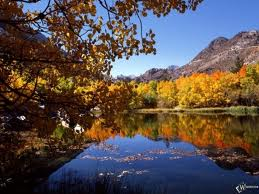 Мақал- мәтелдерді аяқтаңдар
Жер тоймай,......... .        Не ексең,....... .

Егіндікті күз суар.          Егініңді дөңге сал,........ .

Егін ырыс таңдамайды........................................ .

Жаңбыр жауса —             Ынтымақ — елдің ырысы.Жердің ырысы,.......          ........................................... .
Тест тапсырмалары
1.Баяндауыш сөйлемнің қай жеріңде тұрады?а) басында ә) соңында б) ортасында2.Тура мағынылы сөзді тап.а) қара шаңырақ ә) жылы лебіз б) қара костюм3.Қай сөйлем дұрыса) Күзде жаққа құстар жылы кетеді ұшыпә) Ұшып жаққа құстар кетеді жылы күздеб) Күзде құстар жылы жаққа ұшып кетеді4.Қай сөз дұрыс тасымалданған?а) қар-лығ-ашә) қар-лы-ғашб) қа-рлы-ғаш5.Күз айларыа) қаңтар, қыркүйек, тамыз.ә) қыркүйек, қазан, қараша.б) ақпан, шілде, сәуір
Үй  жұмысы
«Күзгі  ауа райы»  туралы болжам 
 жасаңдар.
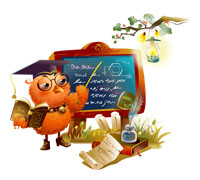